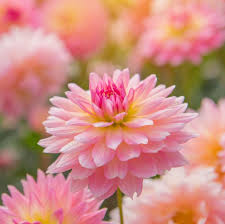 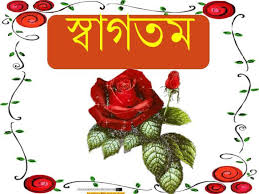 পরিচিতি
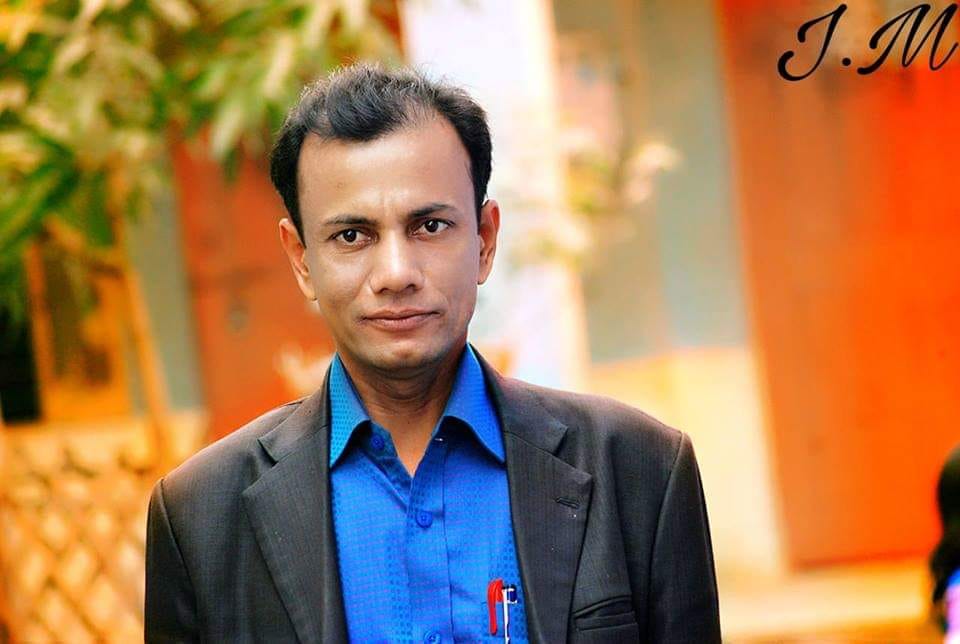 মোঃ জিয়াউর রহমান
	সিনিয়র সহকারী শিক্ষক
	কালাপাহাড়িয়া ইউনিয়ন উচ্চ বিদ্যালয়। 
	আড়াইহাজার,নারায়ণগঞ্জ।
বিষয়ঃ বিজ্ঞান 
শ্রেণিঃ দশম 
অধ্যায়ঃ ত্রয়োদশ  
মোবাইলঃ০১৮১৩-০৩৭৪১১
ই-মেইলঃziaur192@gmail.com
চিত্রগুলো লক্ষ কর
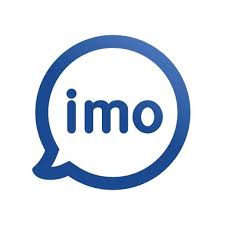 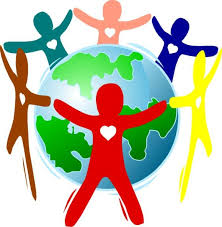 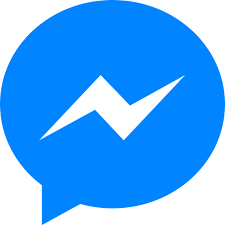 আজকের পাঠ……
সবাই কাছাকাছি
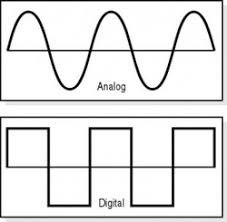 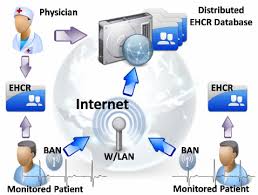 এই পাঠ শেষে……
এনালগ সংকেতের ব্যাখ্যা করতে পারবে। 
ডিজিটাল সংকেত কি তা বিশ্লেষণ করতে পারবে ।   
ডিজিটাল সংকেতের সুবিধা বর্ণনা করতে পারবে।
**সংকেত হলো কোনো চিহ্ন বা শব্দ বা কার্য যেটি নির্দিষ্ট তথ্য বহন করে।
সংকেত দুই প্রকার
ডিজিটাল সংকেত
এনালগ সংকেত
এনালগ সংকেতঃ
এনালগ সংকেত হলো নিরবচ্ছিন্নভাবে পরিবর্তনশীল  ভোল্টেজ বা কারেন্ট ।
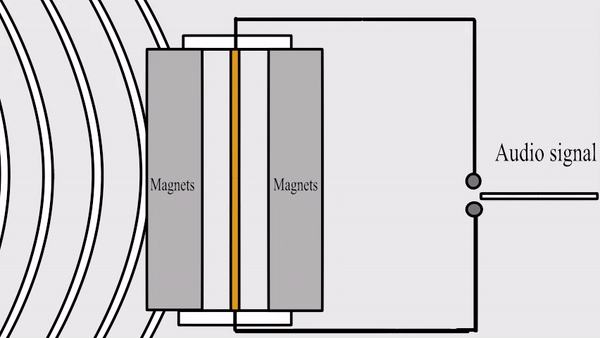 এনালগ সংকেতের  ব্যাখ্যা
এনালগ সংকেত দ্বারা আমাদের চার পাশের শব্দ , আলো , তাপমাত্রার ঘটে যাওয়ার একধরনের তথ্য  উপাত্তে প্রকাশ করি । কিন্তু তাদের মান নিরবিচ্ছিন্নভাবে থাকে না ।  কিন্তু সেই মান দৈনন্দিন জীবনে কাজে লাগানোর জন্যে সংকেতকে বিশ্লেষন করতে হয়  । এই এনালগ সিগন্যাল কে তড়িৎ সিগন্যালে রূপান্তর করা সম্ভব । এনালগ সিগন্যালকে যদি কোন একটি ইলেক্ট্রনিক্স দিয়ে প্রক্রিয়া করি , তাহলে তাকে এনালগ ইলেক্ট্রনিক্স বলে ।
ডিজিটাল সংকেতঃ
ডিজিটাল সংকেত  বলতে বোঝায়  এমন  যোগাযোগ সংকেত যাদের প্রত্যেককে পৃথকভাবে চেনা যায়।
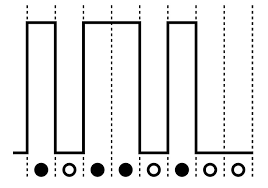 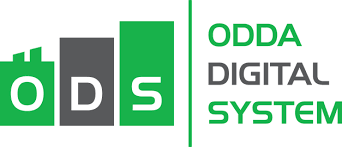 ডিজিটাল সংকেতের ব্যাখ্যা
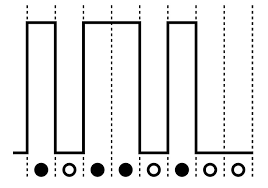 ডিজিটাল সংকেত বলতে বোঝায় সেই যোগাযোগ সংকেত , যাদের প্রত্যেককে  পৃথকভাবে জানা যায় । বাইনারি কোড ০ ও ১  এর সাহাজ্য নিয়ে যেকোন তথ্য , অক্ষর , সংখ্যা , বিশেষ সংকেত ইত্যাদি বোঝানো এবং প্রেরিত হয় ।  সুতরাং ডিজিটাল সংকেত বলতে বোঝায় সেই সংকেত যাদের প্রত্যেককে সতন্ত্রভাবে চানা যায় ।
ডিজিটাল সংকেতের সুবিধা
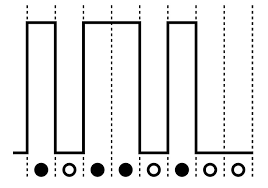 ১ । ডিজিটাল সিগন্যাল পাঠানো হলে যেতে যতে বিবর্ধিত হয় । ফলে  সংকেত একই রকম থাকে । 
২ । সবল্পসংখ্যক কম্পিউটার   নেটওয়ার্কের ক্ষেত্রে  ব্যয় অনুযায়ী আয় বেশি । 
৩ । ডিজিটাল ডিভাইস ব্যয়বহুল হলেও সার্ভিসের বেলায় ব্যয় কম । 
৪  । কোন ক্রস কানেকশন হয় না ।
নিচের তথ্যের আলোকে এনালগ ও ডিজিটাল সংকেতের মধ্যে দুটি পার্থক্য এবং দুটি করে সুবিধা-অসুবিধা লিখ-
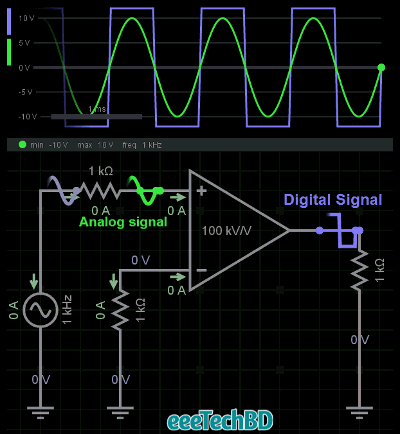 বাড়ির কাজ
ডিজিটাল এবং  এনালগ সংকেতের মধ্যে পার্থক্য লিখে আনবে ।
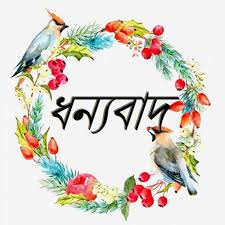